Lecture 8 Part 1 Math 178
Prof. Weiqing Gu
Today
Review Matrix Exponential and Define Matrix Logarithm
Christoffel Symbols and the Compatibility Equations 
From Directional Derivative to Covariant Derivative
Recall: last time
If we exponential a skew symmetric matrix, we get a rotation matrix.
Where the exponential of a matrix was defined to be:
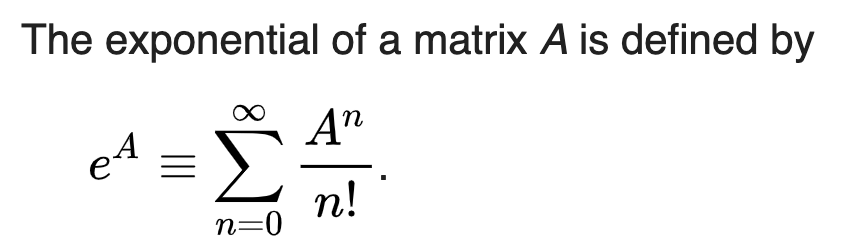 Matrix Logarithm
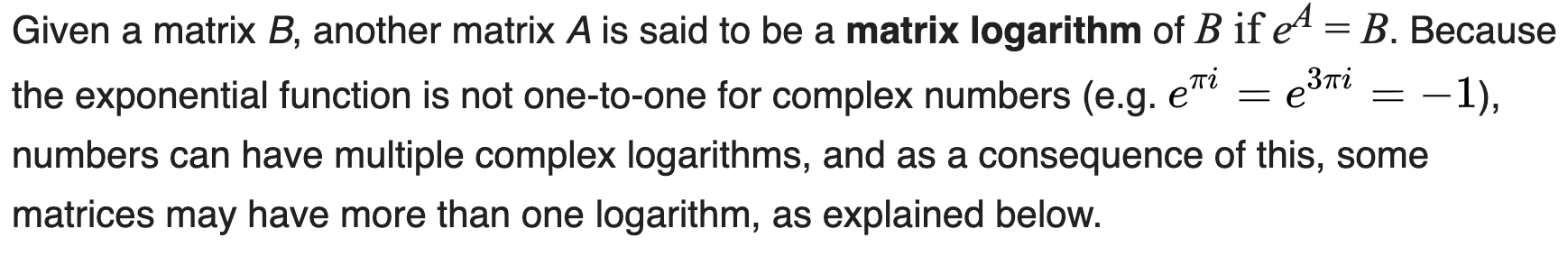 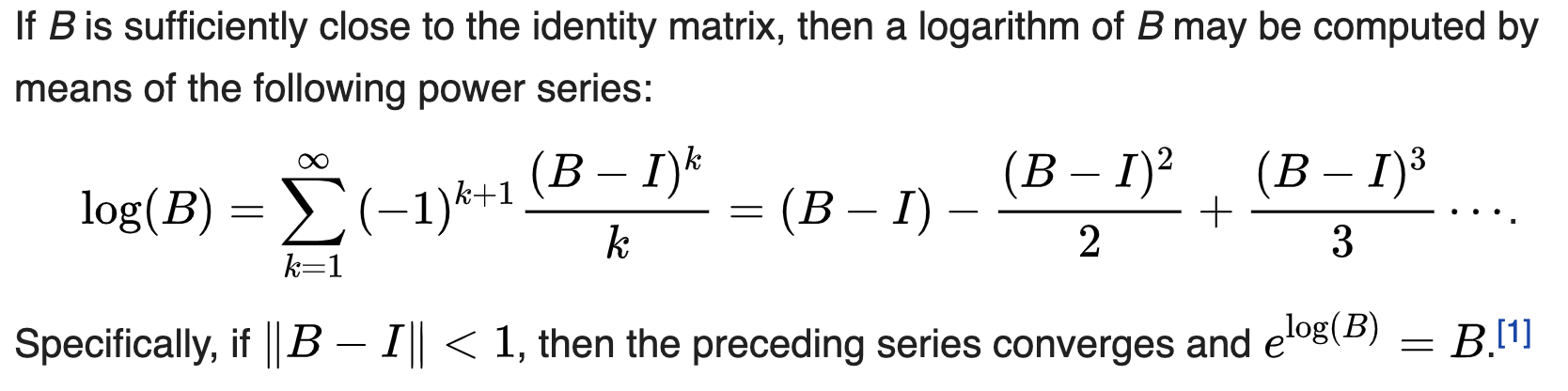 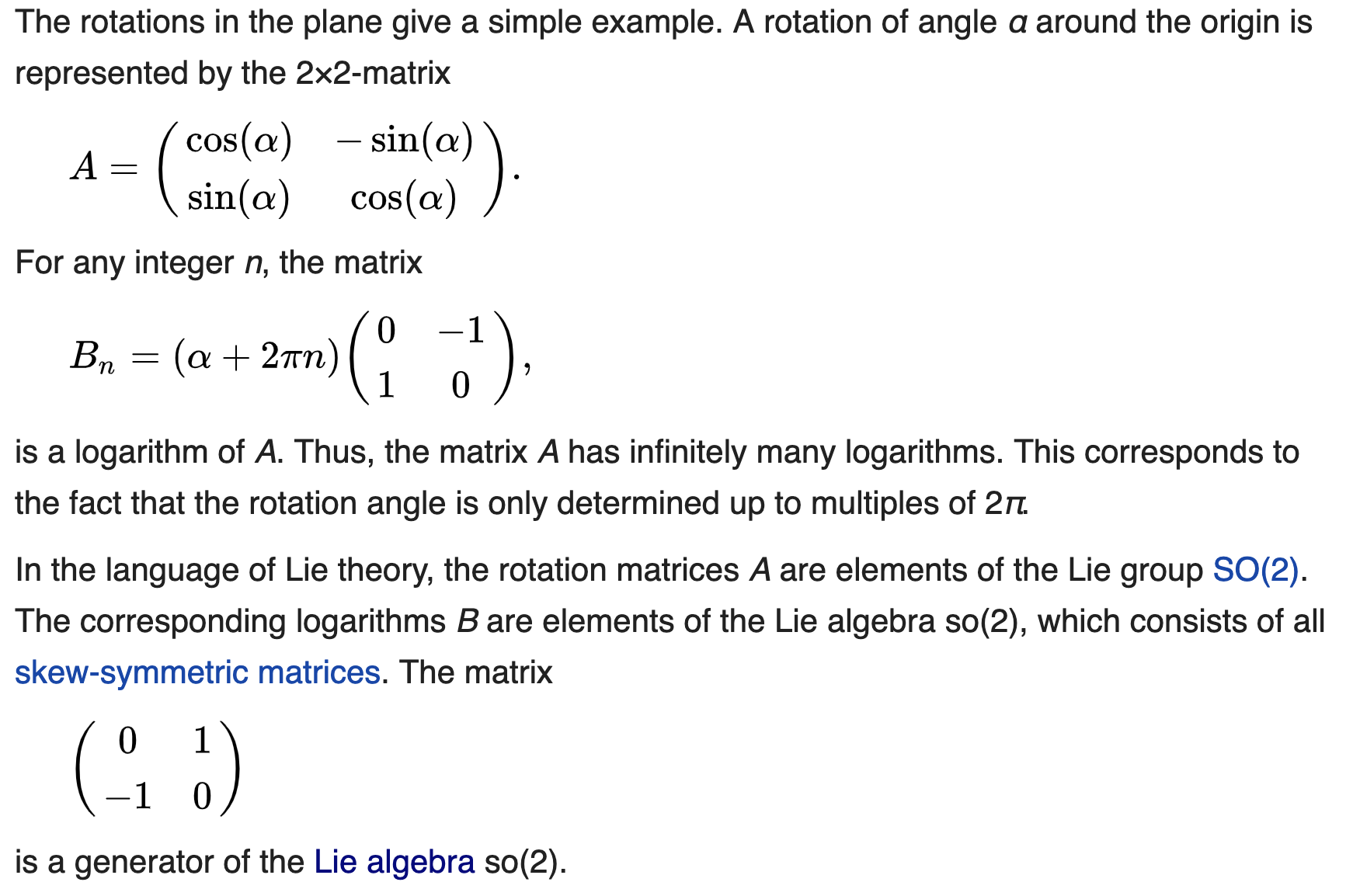